Year  3 & 4
L.I - Can I add money?
Steps to success
- I can identify the value of the notes and coins.
- I can use the value of notes and coins to calculate totals.
Challenge: True or false?
Alternative provision
L.I - Can I recognise the symbols of £ and pence and combine amounts to make a total?
Steps to success
- I can identify the value of the notes and coins.
- I can use the value of notes and coins to calculate totals.
-Challenge: True or false?
In Focus Task
Year 3 & 4
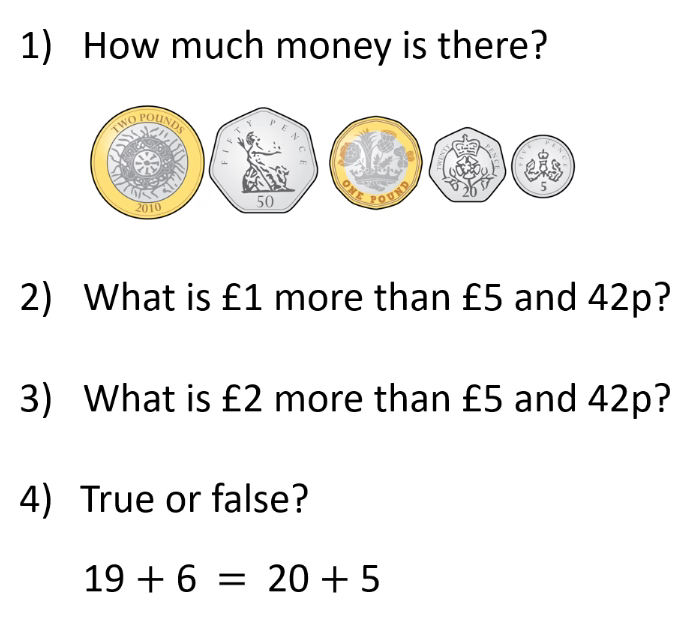 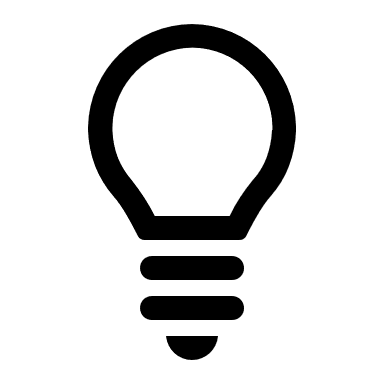 Talk Task
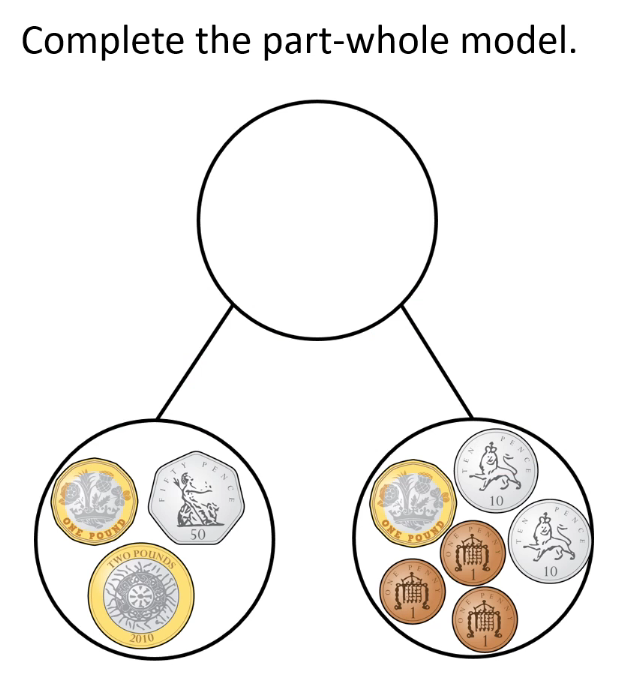 First start by adding the pounds in each part.

Next add the pence in each part.
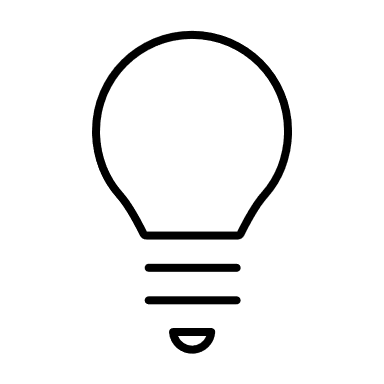 Develop Learning
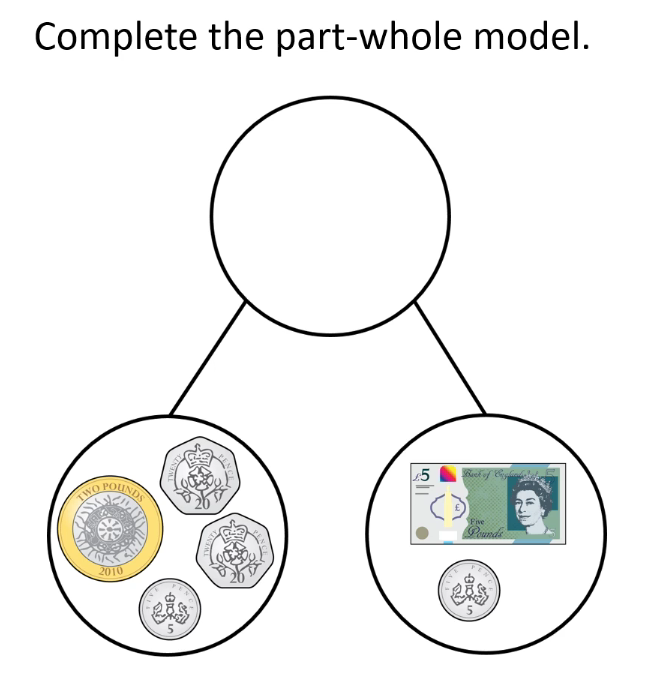 Now here’s one for you to try.
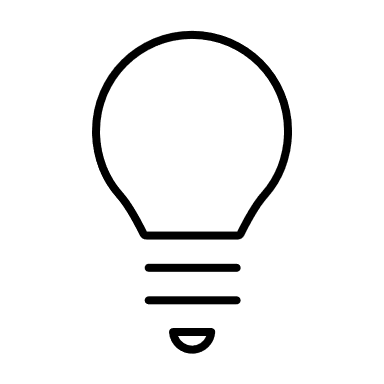 Year 3 & 4
Develop Learning
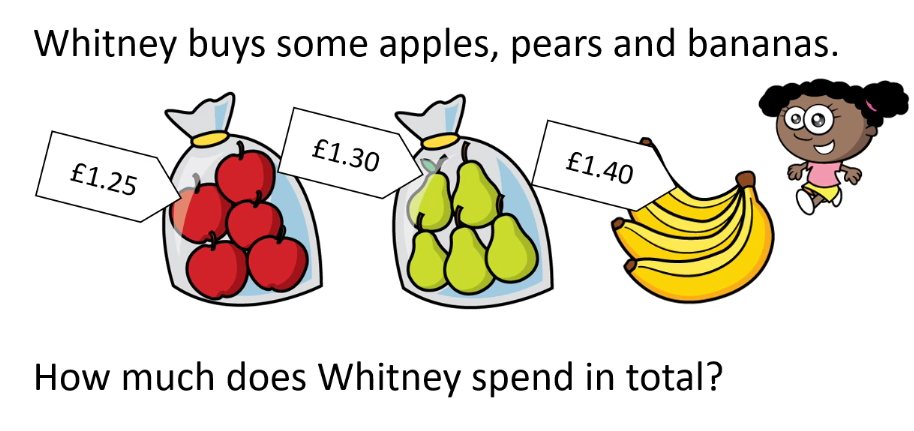 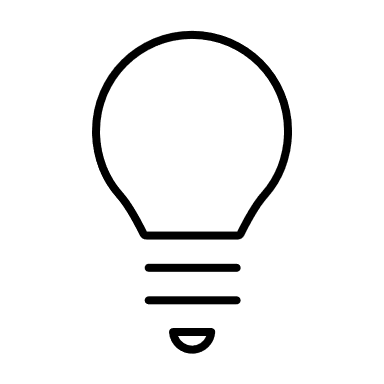 Remember to add the pounds first.
Develop Learning
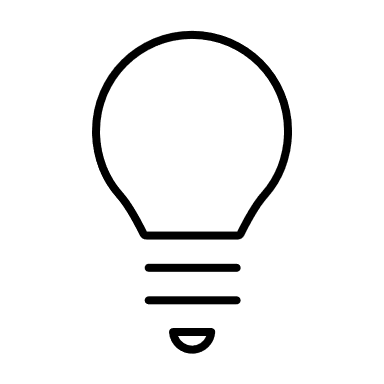 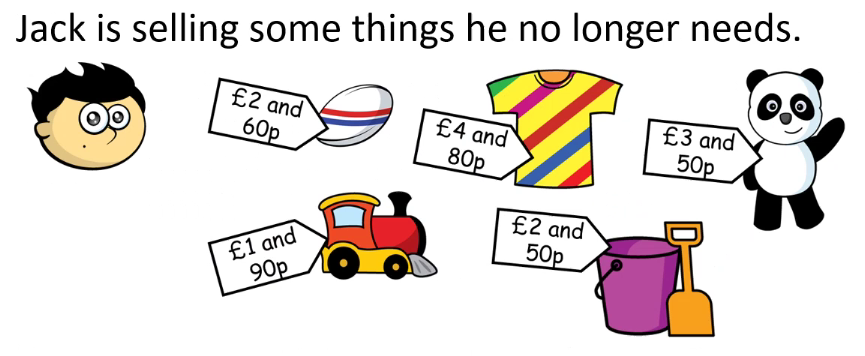 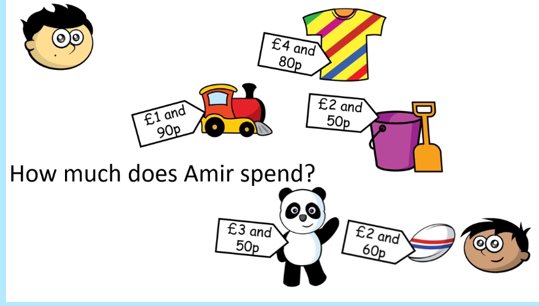 Amir decides to buy two things.

Let’s start by adding the pounds together
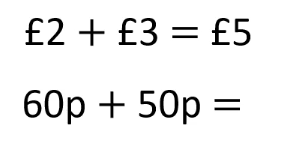 Look at the coins to help you with the next part
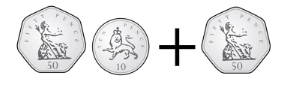 Develop Learning
Now try this one
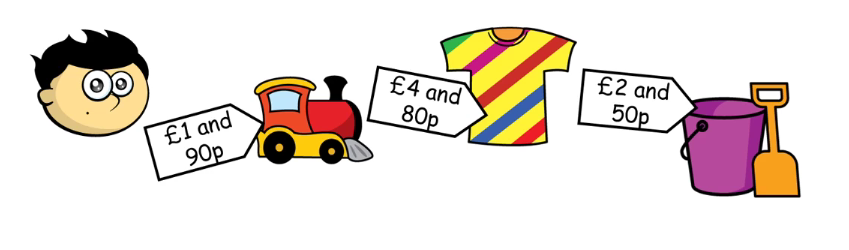 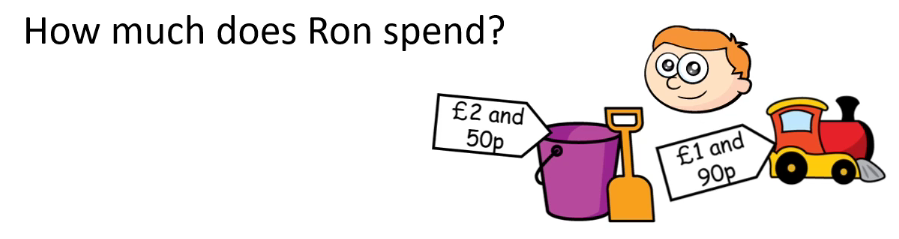 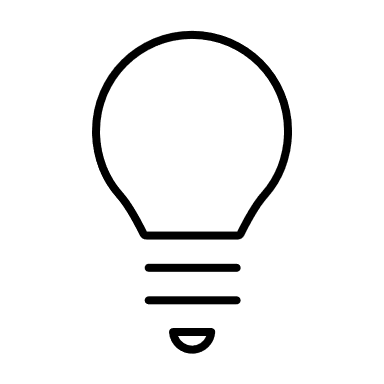 Develop Learning
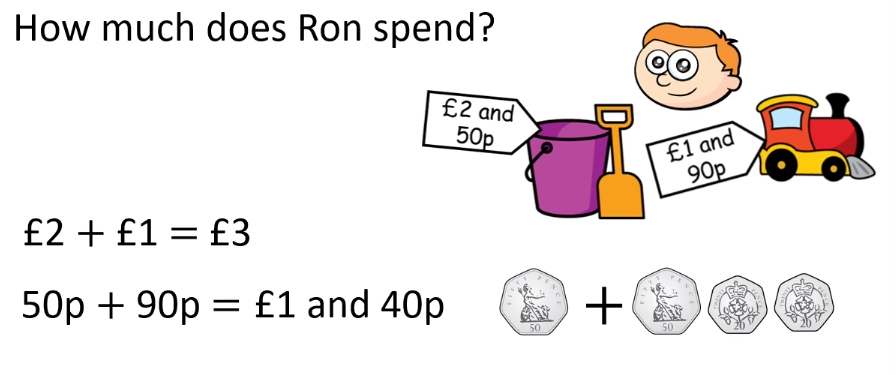 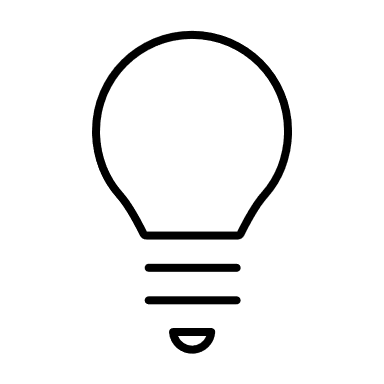 Develop Learning
Rosie has £5 and is wondering if she has enough money to buy a slice of pizza and a milkshake.
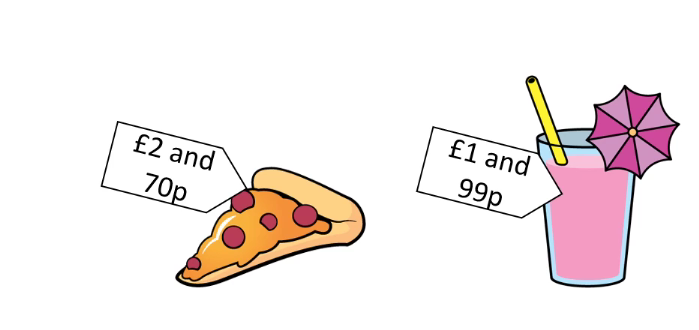 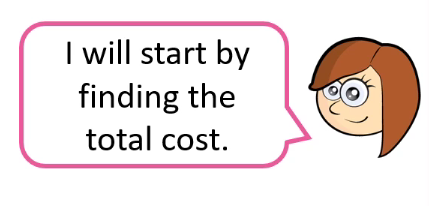 Alex says
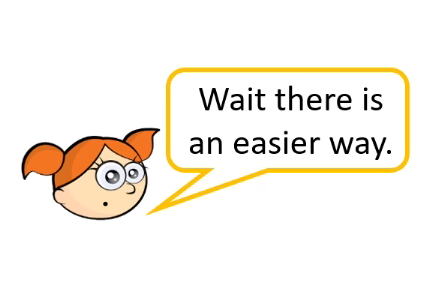 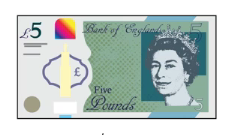 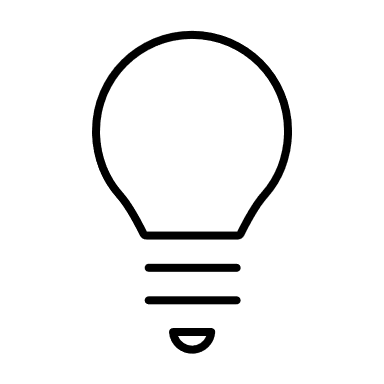 What do you think?
Develop Learning
Alex says that an easier way is to exchange the £5 note for five £1 coins that way we can use £3 to pay for the pizza
And £2 to pay for the milkshake. Did you get it right?
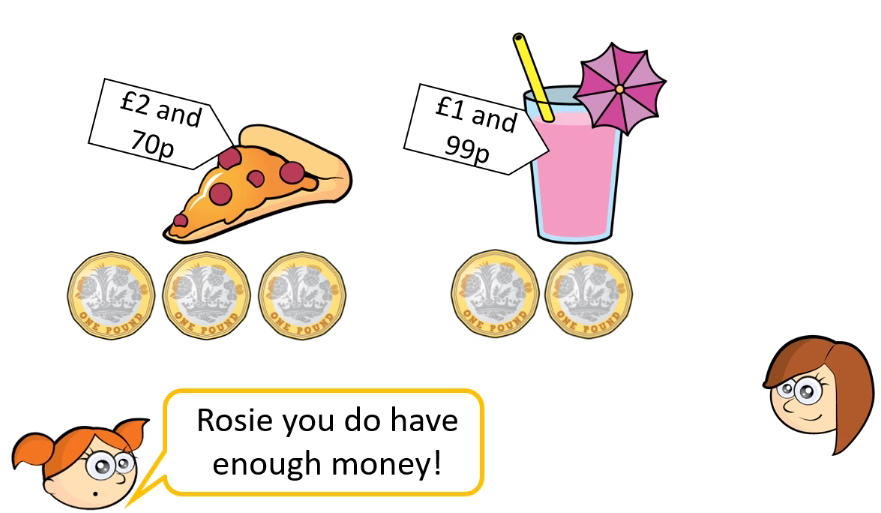 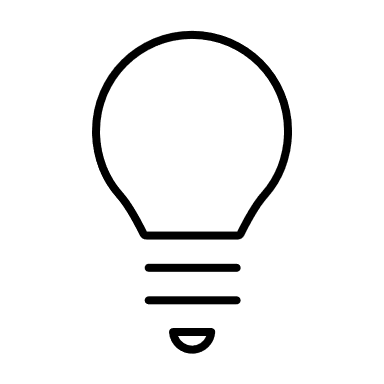 Develop Learning
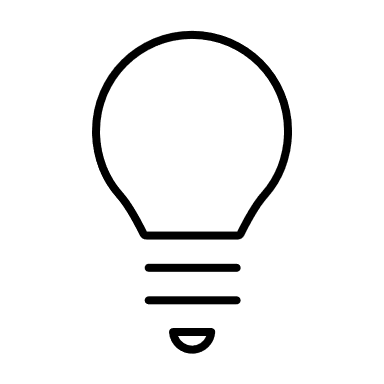 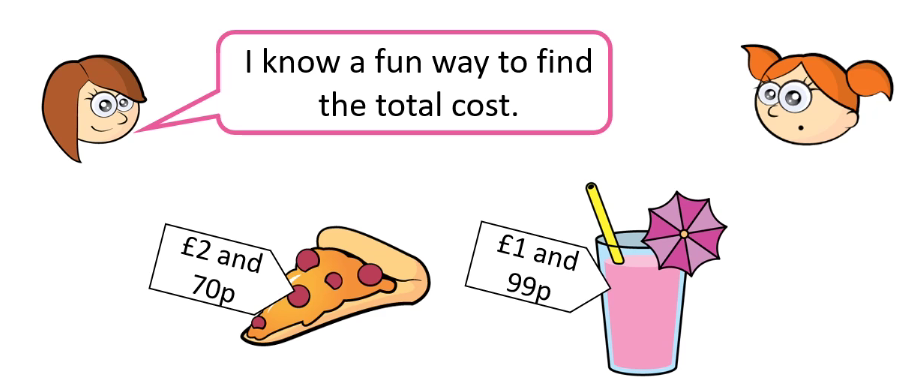 Rosie says we need to add them together so




If I take 1 pence from the £2 pounds and 70p and add it to the £1 and 99p to make £2 then I can add
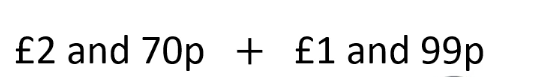 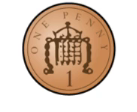 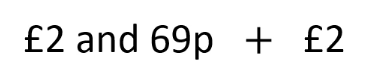 Develop Learning
Now it’s your turn
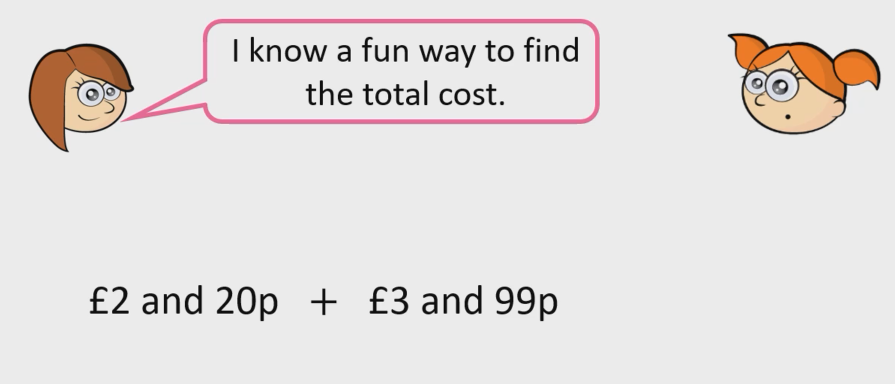 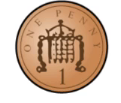 Remember to move the penny to make it easier
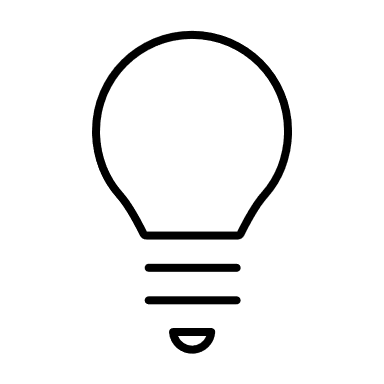 Independent Task
Year 3 & 4
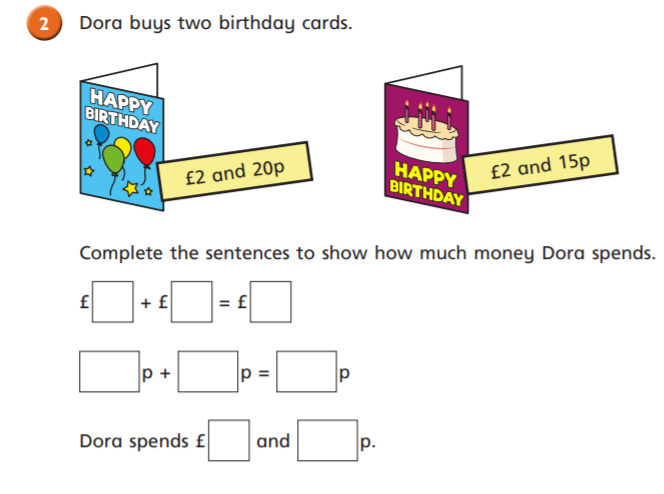 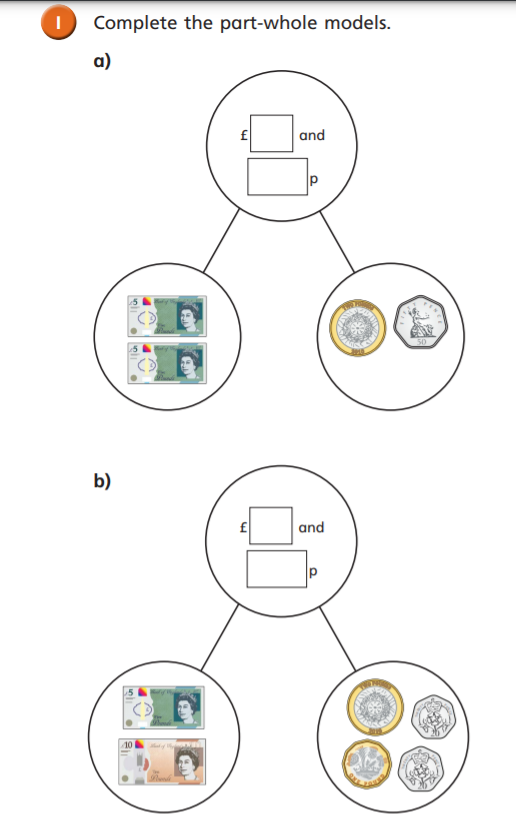 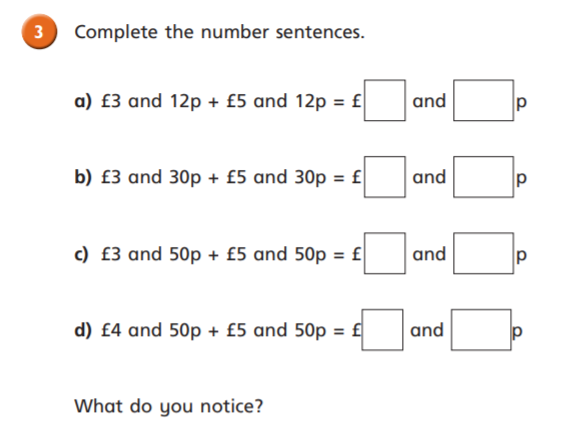 Year 3 & 4
Independent Task
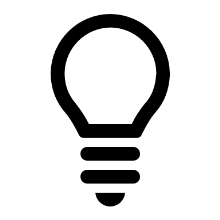 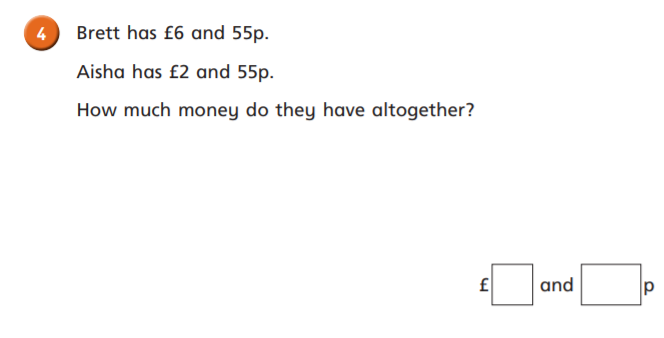 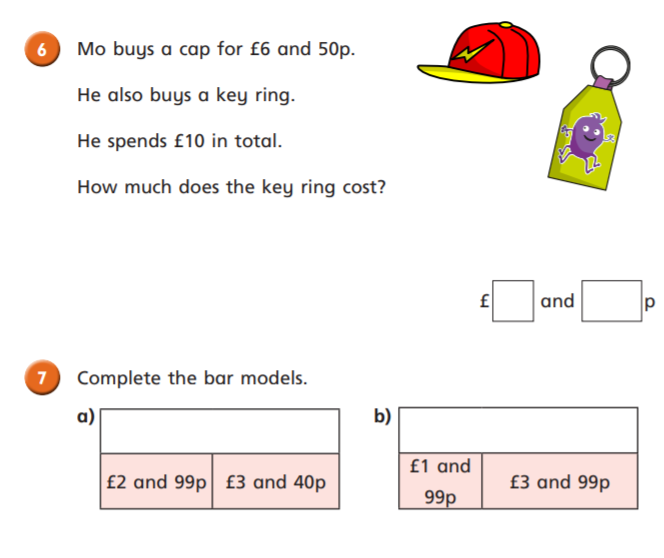 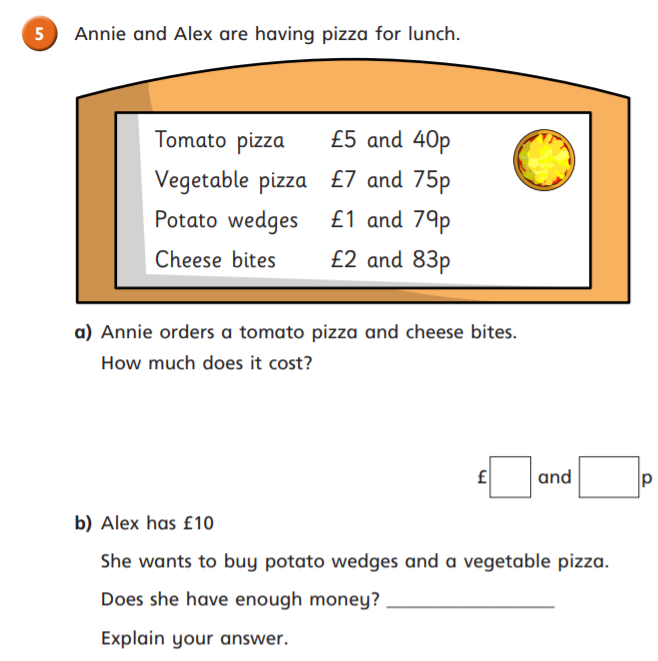 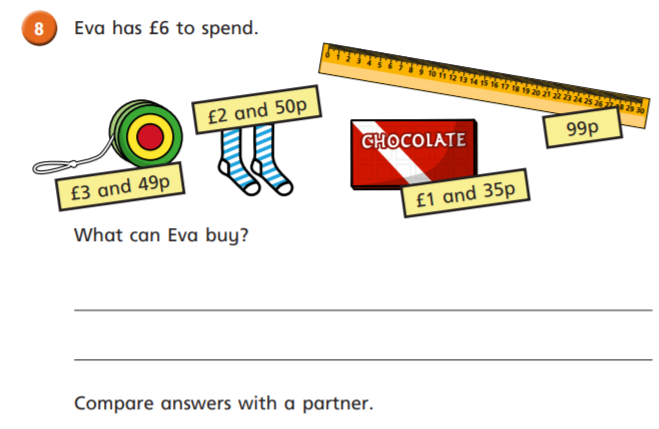 Year 3 & 4
Plenary
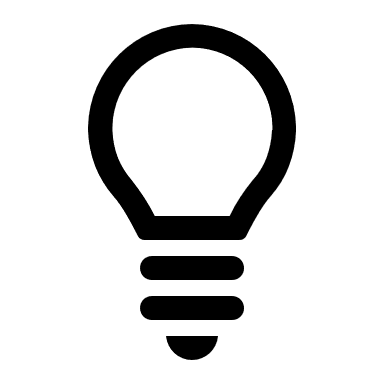 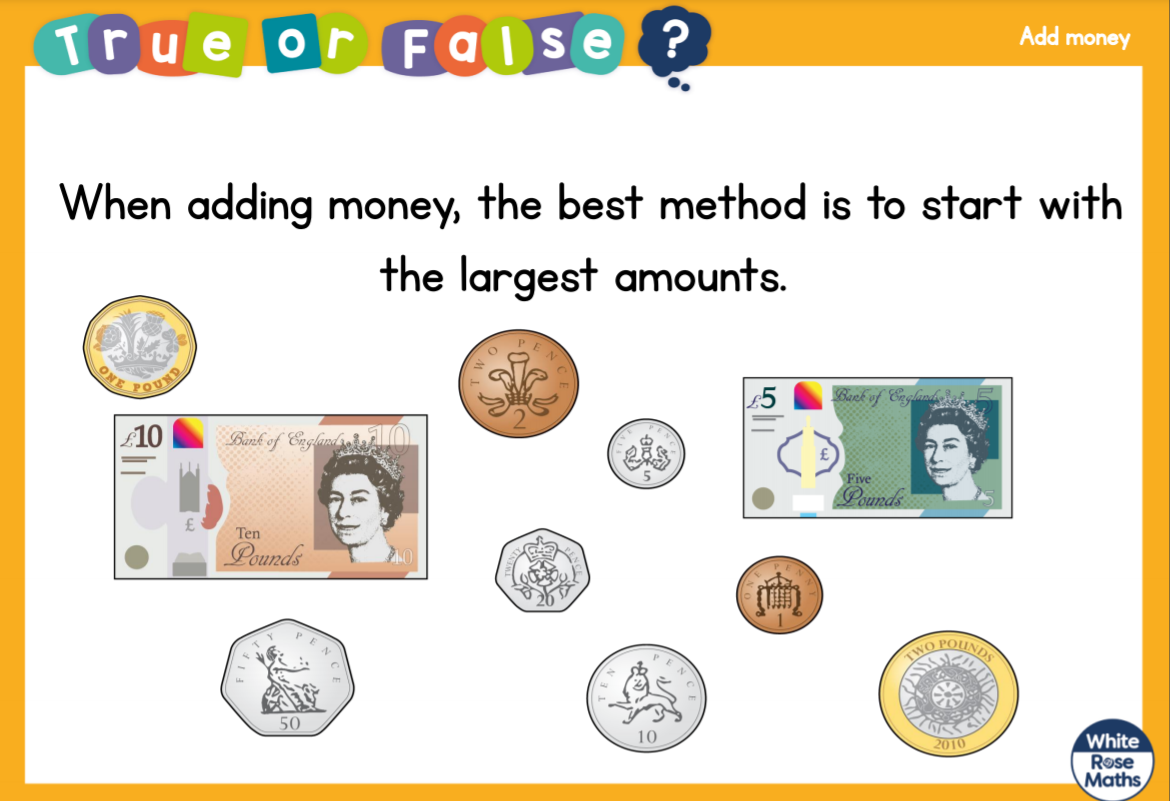